THE TRAIL OF blood
By Chen Esetok
INTRODUCTION
ONE DAY…..there was a trail of blood
The trail of blood
There was once a bloody trail.
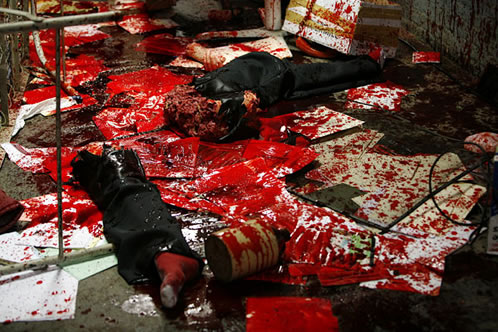 There was a house covered with blood there was a child she was like 4 feet tall she was also 5(cm) cemtimeters)
The little girl was all bloody including her dress……THEN….THERE WAS A BLOODY DOG